通閱
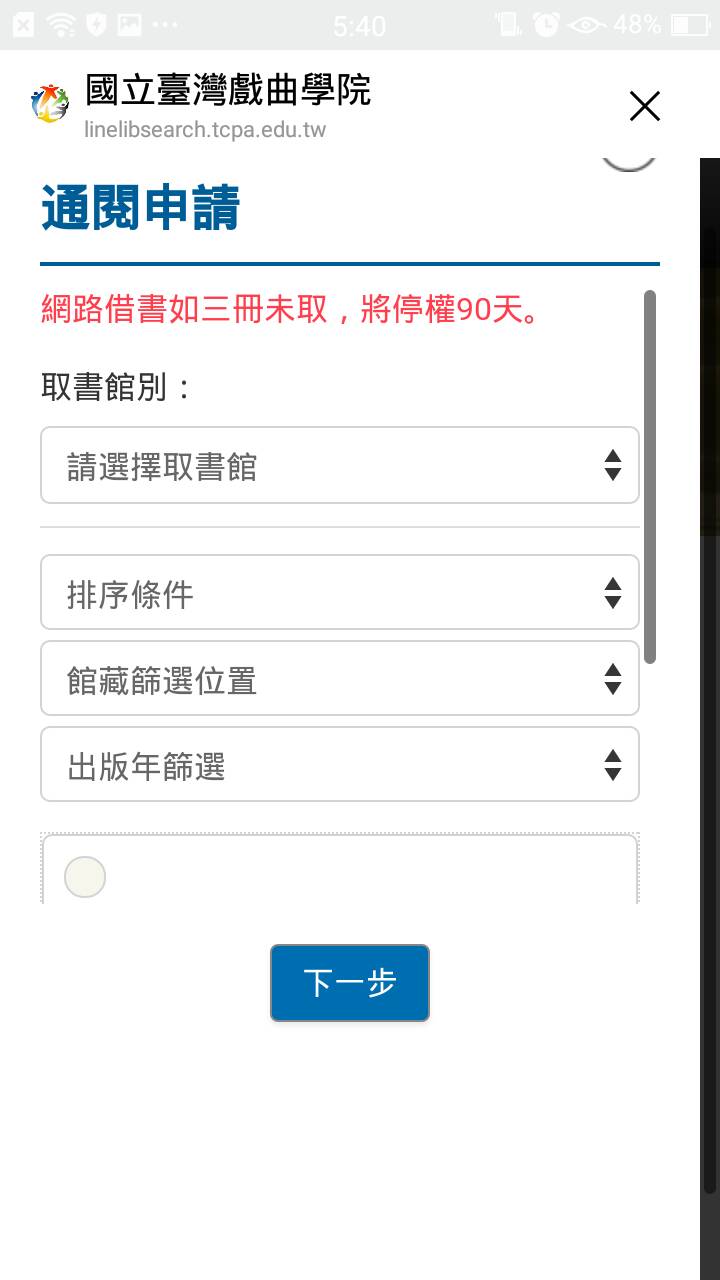 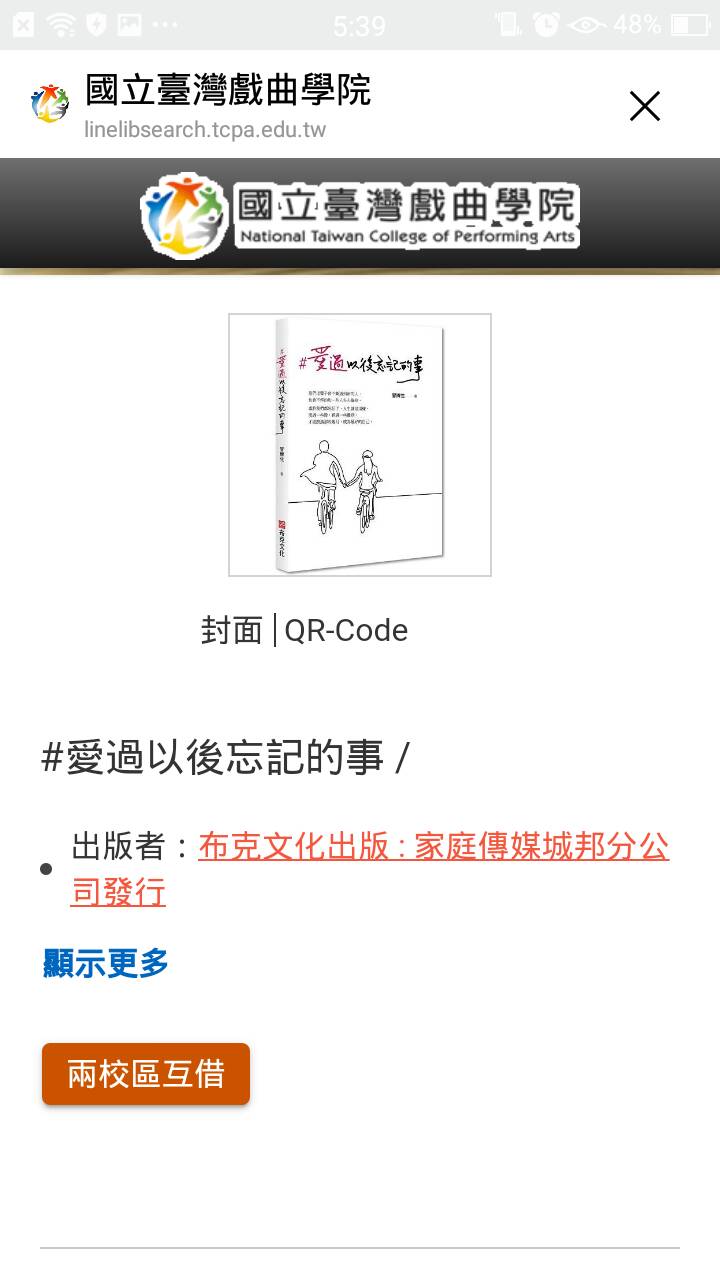 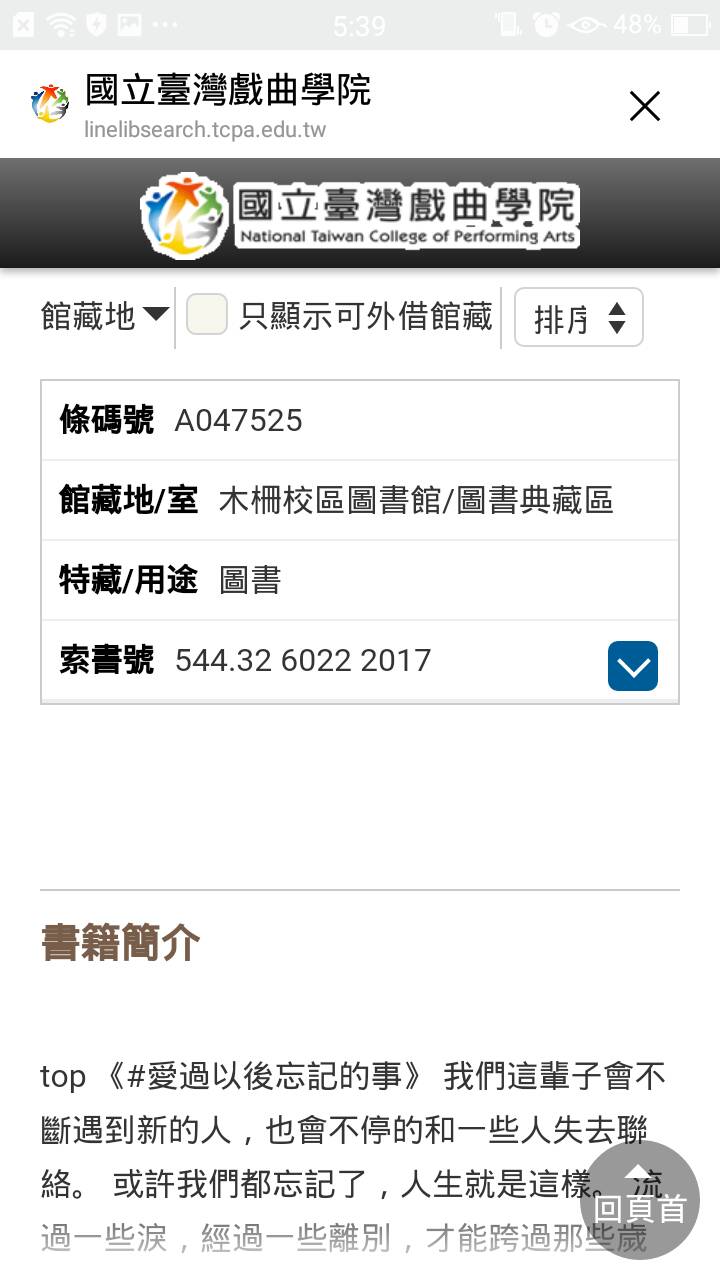 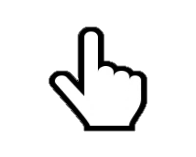 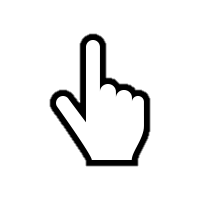 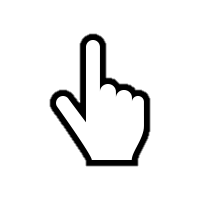 點擊「兩校區互借」
選擇取書館及館藏
點擊「下一步」
1
通閱
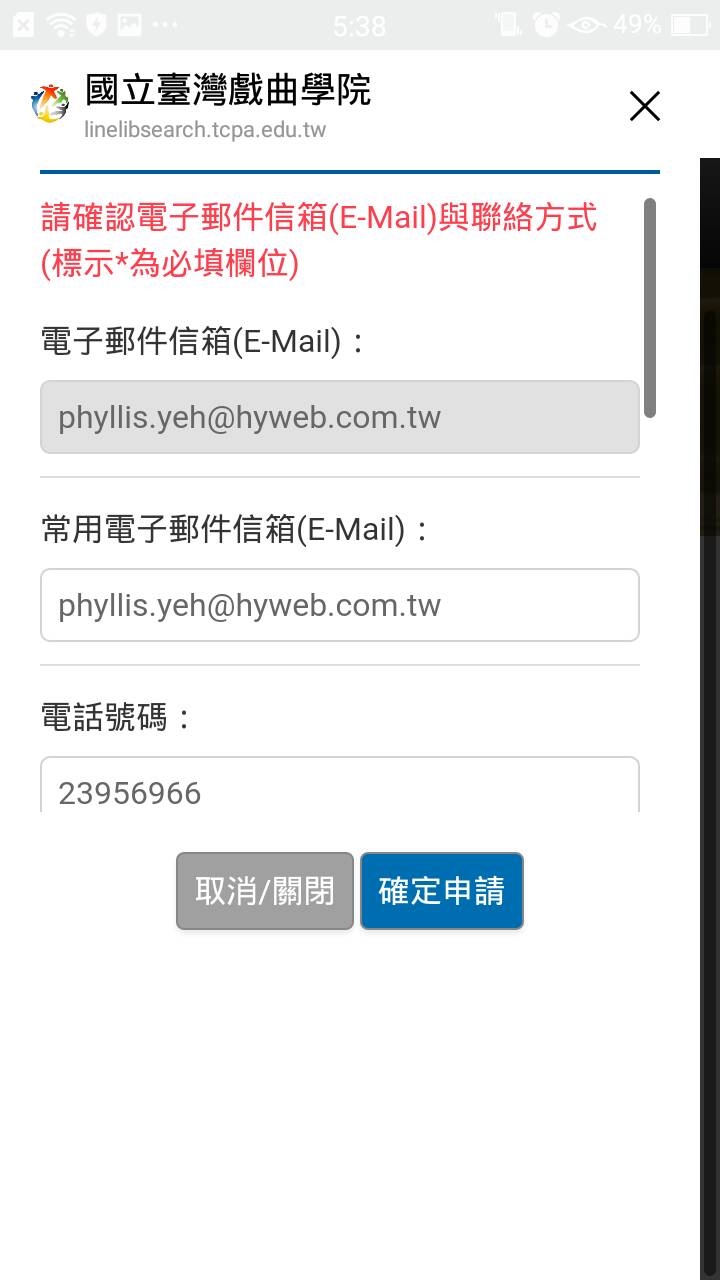 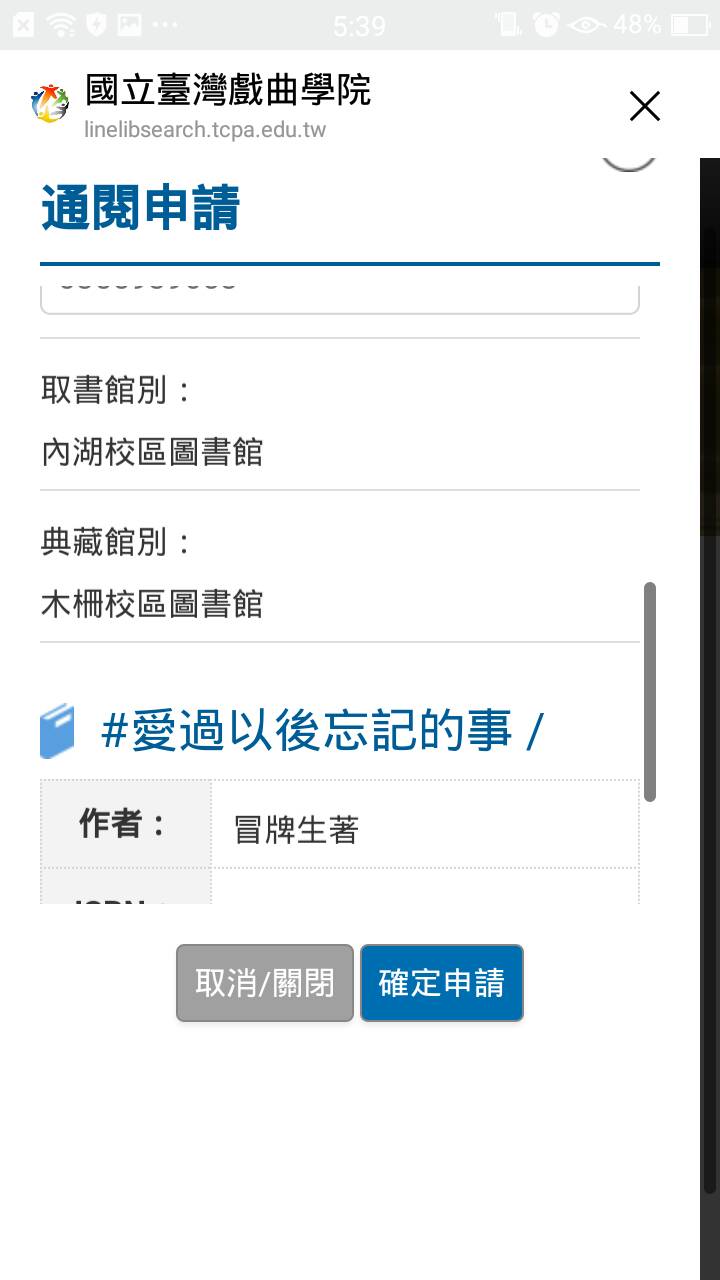 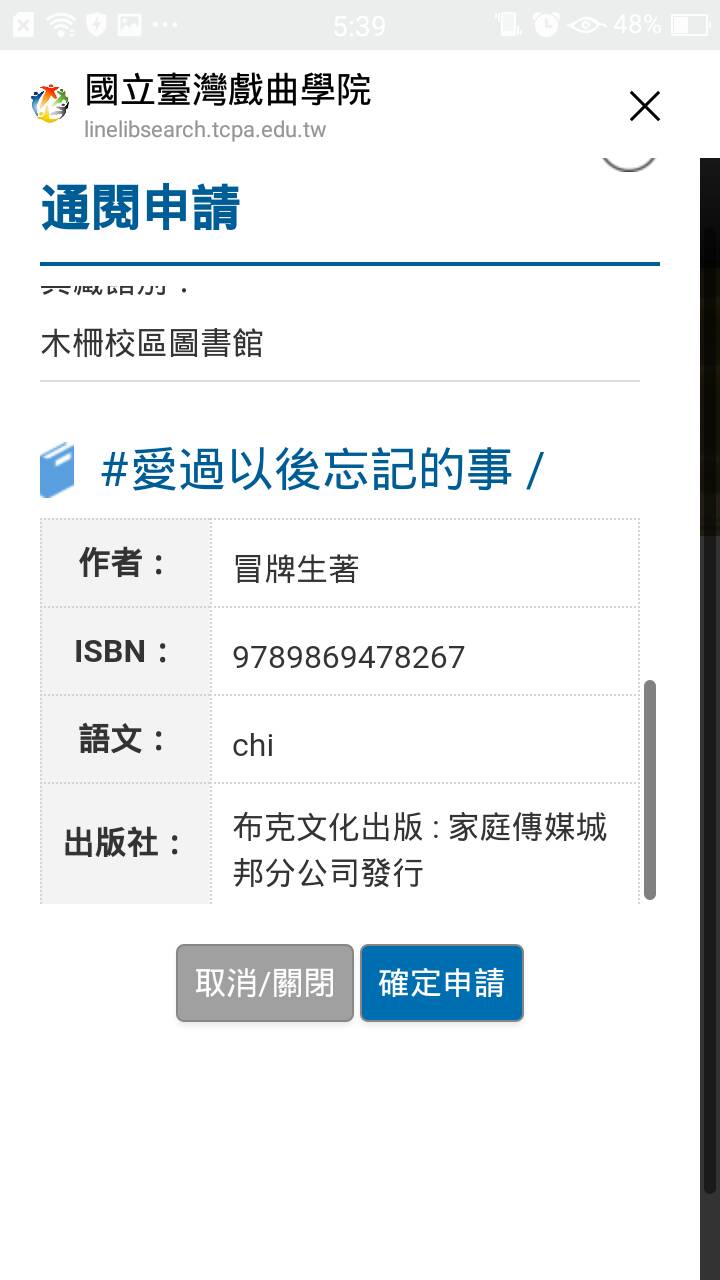 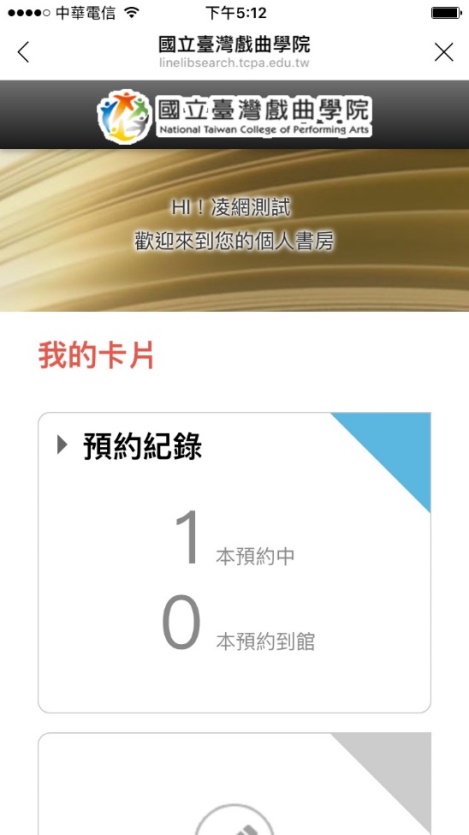 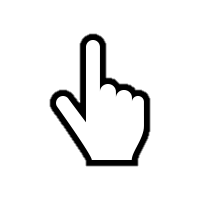 確認個人資訊
點擊「確定申請」
2